Clarify, Don’t Terrify!
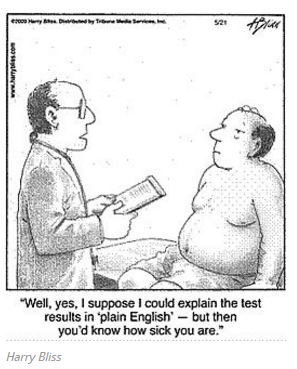 Utilizing National Library of Medicine Resources for Health Literacy
Elizabeth Kiscaden, MLIS, AHIP
Carolyn Martin, MLS, AHIP
National Network of Libraries of Medicine
Disclosure
Personnel involved in this presentation have no relevant financial interest
Who are we?
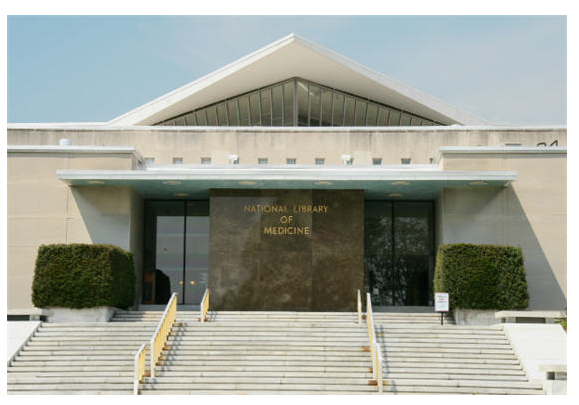 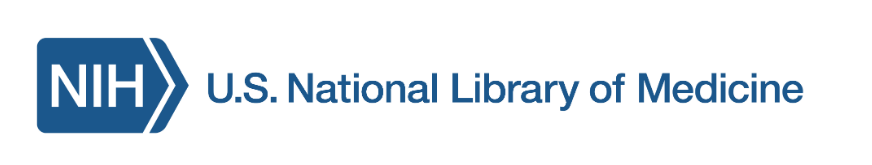 [Speaker Notes: Introduce the National Network of Libraries of Medicine and relationship b/w NNLM and NLM
Introduce ourselves individually and which region we’re from]
Why libraries?
In 2015, 73% of people who visit a public library in America go looking for answers about their health (“Libraries at the Crossroads,” 2015)
In a 2017 report, 66.8% of local government officials believe that libraries should support provision of public health service (“The role of libraries in advancing community goals,” 2017)
NNLM mission, “improve the public’s access to information to enable them to make informed decisions about their health.”
[Speaker Notes: Pew research study recently in the news: http://www.pewinternet.org/2015/09/15/libraries-at-the-crossroads/
Horrigan, J. B. (2017). The role of libraries in advancing community goals. The Aspen Institute. Washington, D.C.]
MedlinePlus
Written at 5-8th grade reading level
Available in Spanish!
[Speaker Notes: Learn how to write your own “easy to read” materials
Bring samples to distribute to participants]
MedlinePlus
Utilizes web accessibility best practices
Look fantastic as printouts!
[Speaker Notes: Many records have an audio format]
Understanding Medical Words: A Tutorial from the National Library of Medicine
Learn about word roots, beginnings, endings and abbreviations
[Speaker Notes: Free! Fun! What’s not to love?]
HealthReach
What if everyone… shared the culturally competent patient education materials they created?
[Speaker Notes: HealthReach is a national collaborative partnership
All submissions must: be in the public domain, be licensed by creative commons, or comes with the author’s permission]
HealthReach
Intended for patients with limited English proficiency
Culturally appropriate
Must have undergone a medical review
No ads, all free!
HealthReach
Growing collection of provider information (cultural information, best practices)
[Speaker Notes: In Carolyn’s region, EthnoMed submitted resources
Looking for more submissions for patients with developmental disabilities]
NIH Senior Health
Health information for older adults
Partnership of National Institute on Aging and National Library of Medicine
Information comes from National Institutes of Health
Senior-friendly features (large text, sound, contrast)
Information in bite-sized pieces
Health videos
Trainer Toolkit
NIH Senior Health
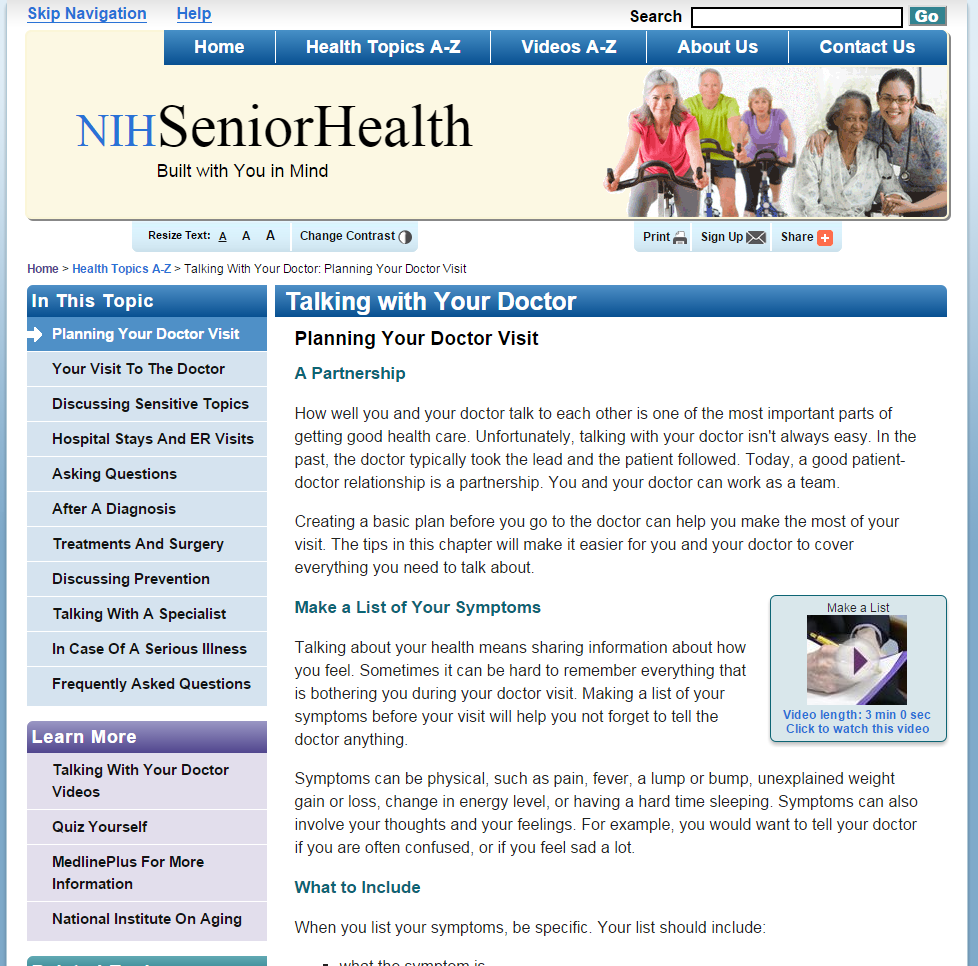 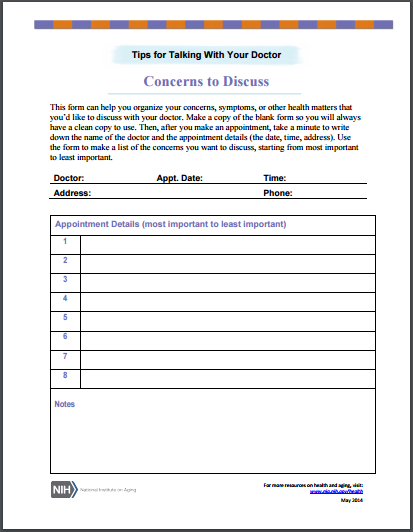 NIH Senior Health
NIH National Institute on Aging
NIH National Institute on Aging
American Indian Health
Genetics Home Reference
Health conditions
Genes
Chromosomes and DNA
Resources
Genetic handbook
Genetics Home Reference
PubMed Health
PubMed Health
NLM SIS Outreach Resources
Health literacy projects funded through NNLM
Training on health literacy to staff at the Wilkes-Barre General Hospital 
Integrate health literacy into the curriculum at Touro College of Osteopathic Medicine
Hold a health literacy symposium at Saint Peter’s University Hospital 
Make low literacy health education materials available to patients and families at the Children’s Hospital of Wisconsin (CHW)
NN/LM PNR funded projects
“CAM Health Literacy and Older Rural Adults”
Express Outreach Award
Montana State University
“Somali Mammogram Screening Education Project”
Health Disparities Information Outreach Award
EthnoMed / Harborview Medical Center
"Equal Access to Health Information"
Technology Improvement Award
Open Doors for Multicultural Families
“Equipping Peer Language Navigators for Outreach in Anchorage, Alaska Communities”
Express Outreach Award
The Anchorage Health Literacy Collaborative
Thank you!
For more resources and contact information, please visit us at nnlm.gov.